Проект «Знакомство с Китаем»
Вид проекта – 
 Информационно-творческий
Интеграция образовательных областей:            «Познание» (формирование целостной картины мира, расширение кругозора), «Коммуникация»,                        « Художественно-эстетическая».
Цель: способствовать расширению социальных представлений об окружающем мире, формируя интерес и толерантное отношение к людям других национальностей.
Образовательные задачи:
—   Формирование целостной картины мира, расширение кругозора: познакомить детей с государствами, имеющими общую границу с Россией; познакомить с Китайской Народной Республикой, ее  национальными  особенностями,  обычаями, праздниками.
—   Социально-коммуникативные навыки: формирование навыка совместного взаимодействия с  детьми, умения договариваться, соблюдать правила;
- закреплять и расширять творческие способности, улучшать навыки работы с бумагой, глиной, пластилином.
Развивающие задачи
—   Развивать общие познавательные способности детей;
—   Развивать интерес к культурам других народов;
—   Способствовать формированию толерантности;
—   Развивать внимание, память.
Воспитательные задачи:
—   Воспитывать интерес и уважительное отношение к людям другой национальности, к особенностям других культур;
—   Воспитывать культуру общения;
Предполагаемый результат: 
Расширение и уточнение представлений о других народах живущих на нашей планете ( их культуре, обычаях, традициях).
Уважение к культуре других народов.
Развитие интереса и желания расширять знания о культуре других стран.
Географическое положение страны
Китай самая большая по 
          населению страна;

Территория страны составляет 9 миллионов 600 тысяч кв.км.

Население Китая составляет 
      1 миллиард 313 миллионов;

Столица Китая – Пекин;
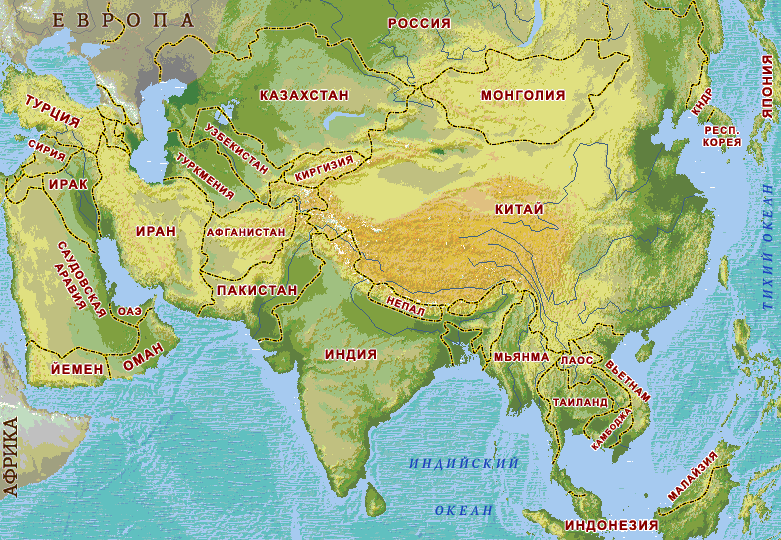 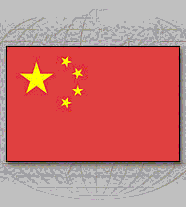 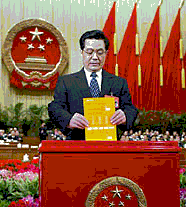 Председатель Китайской Народной Республики 
Ху Цзиньтао
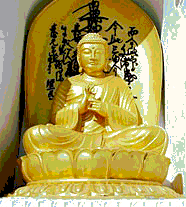 Главный символ китайцев - Будда
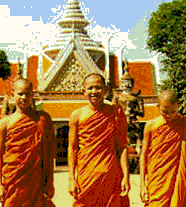 Буддийские монахи
Зонтики. Древние зонтики в основном предназначались для защиты от солнца, и лишь китайцы придумали первые водонепроницаемые зонтики
Новый год здесь отмечают два раза. Первый  раз — вместе с нами, 1 января. Второй приходит в первый день лунного календаря. По-китайски он называется Чуньцзе. Другое его название – Праздник Весны, праздник пробуждения природы после долгой зимы.
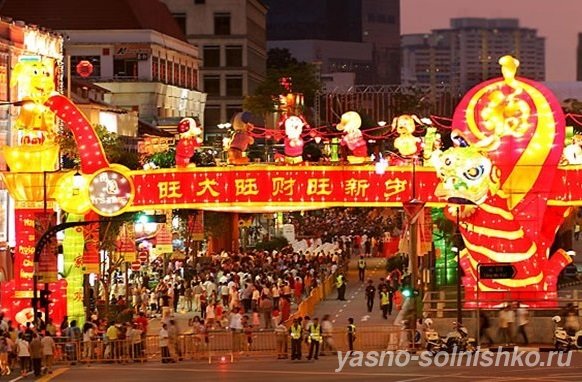 А вместо ёлки на новый год в Китае наряжают мандариновое дерево.
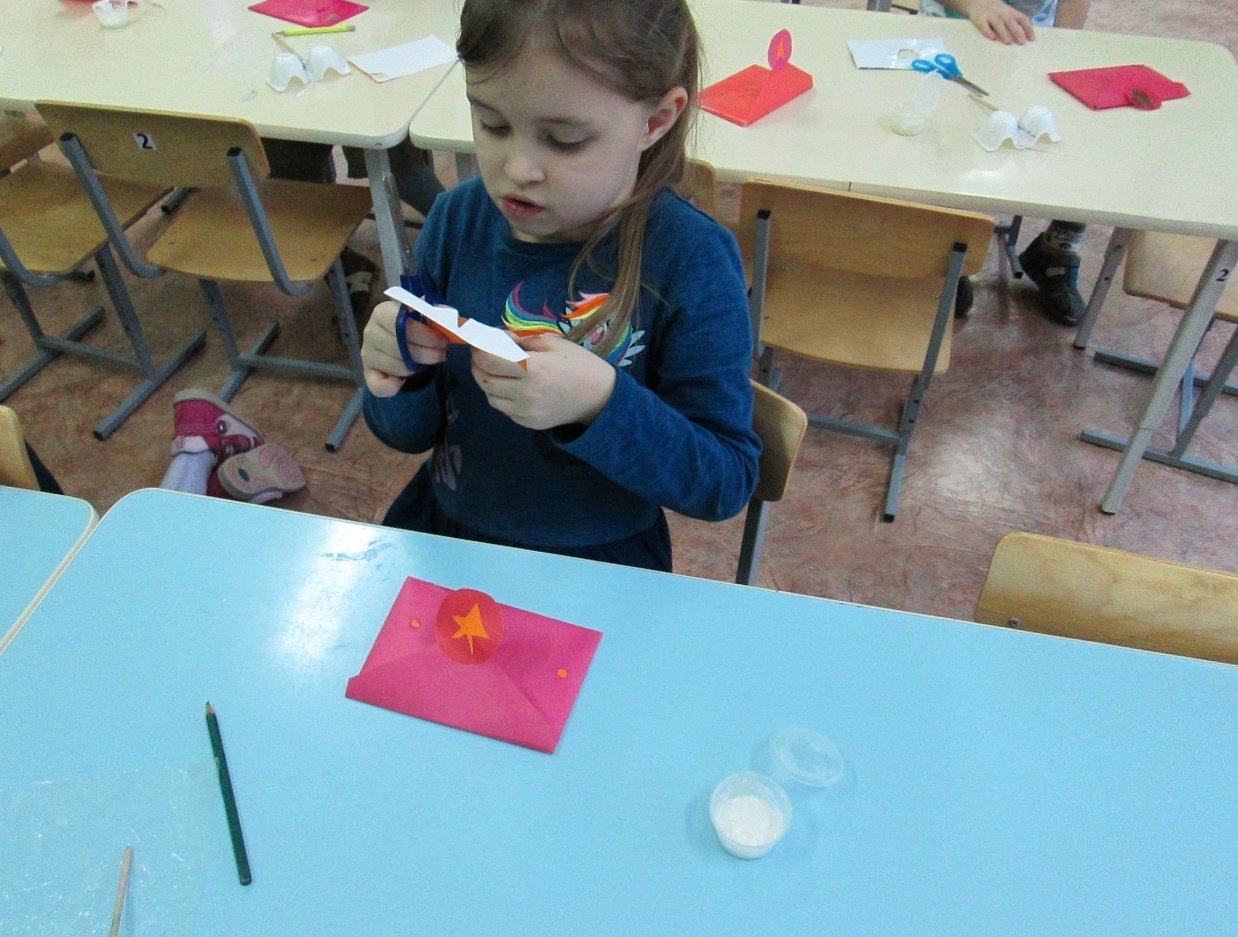 Яркий и красочный праздник фонарей Юаньсяоцзе  в  Китае отмечают на 15-й день первого месяца по лунному календарю. Это один из самых древних праздников в Поднебесной
По сей день во всех регионах Китая существует традиция устраивать на праздник Юаньсяоцзе незабываемые красочные выставки фонарей.
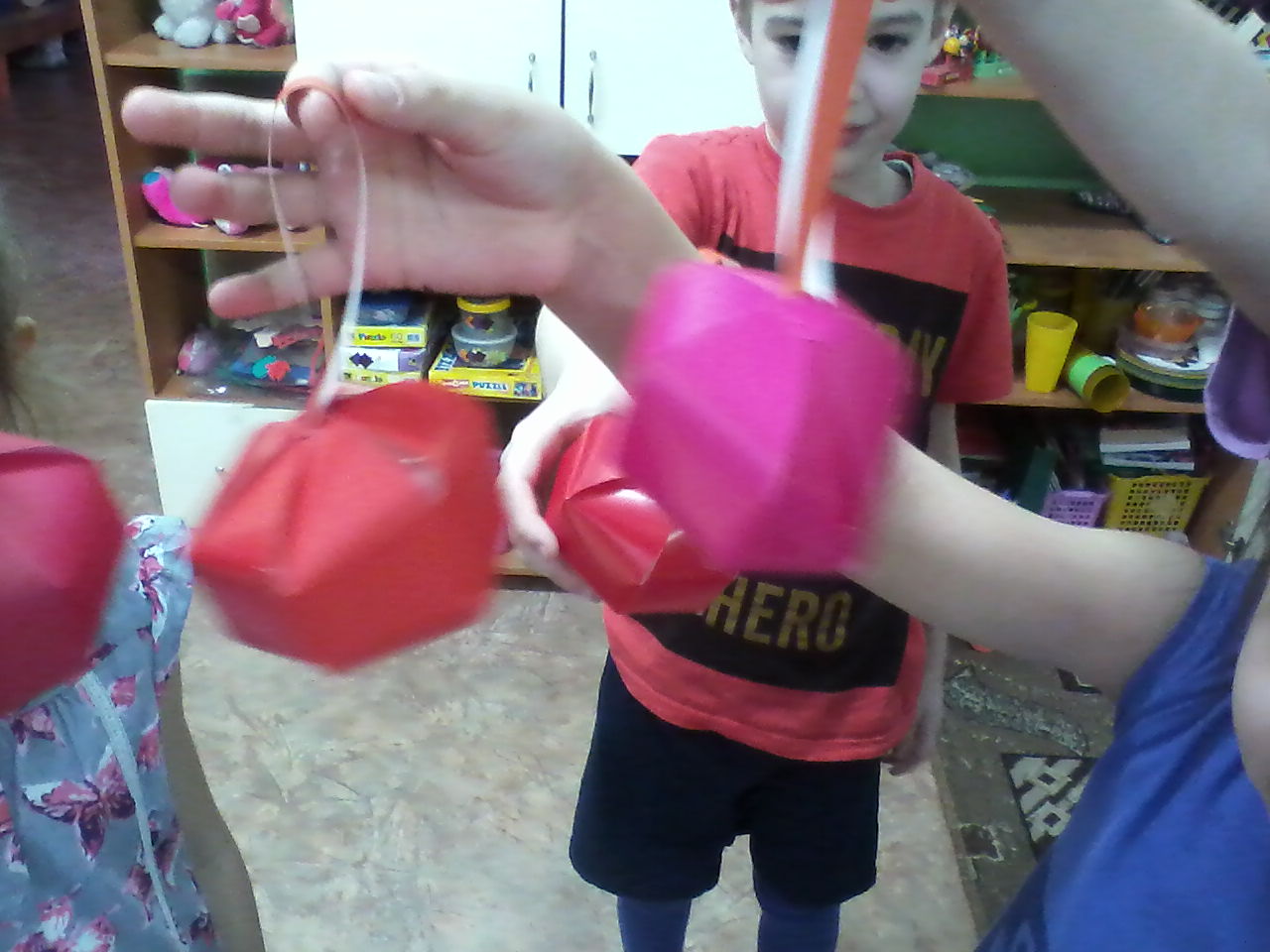 Фестиваль драконовых лодок или Дуань-у («двойная пятерка»), так называется, потому что проходит в 5-ый день 5 лунного месяца (две 5), насчитывает более чем 2 500 лет истории Китая .
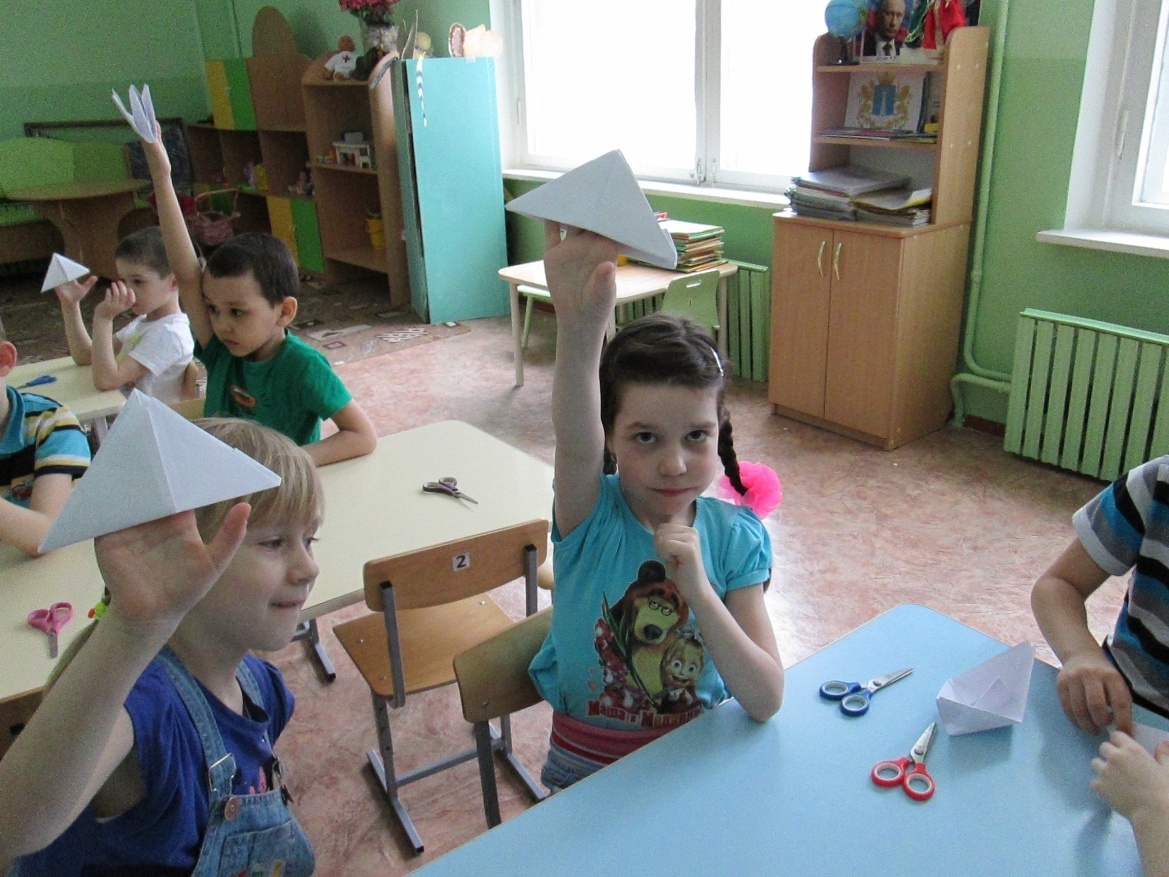 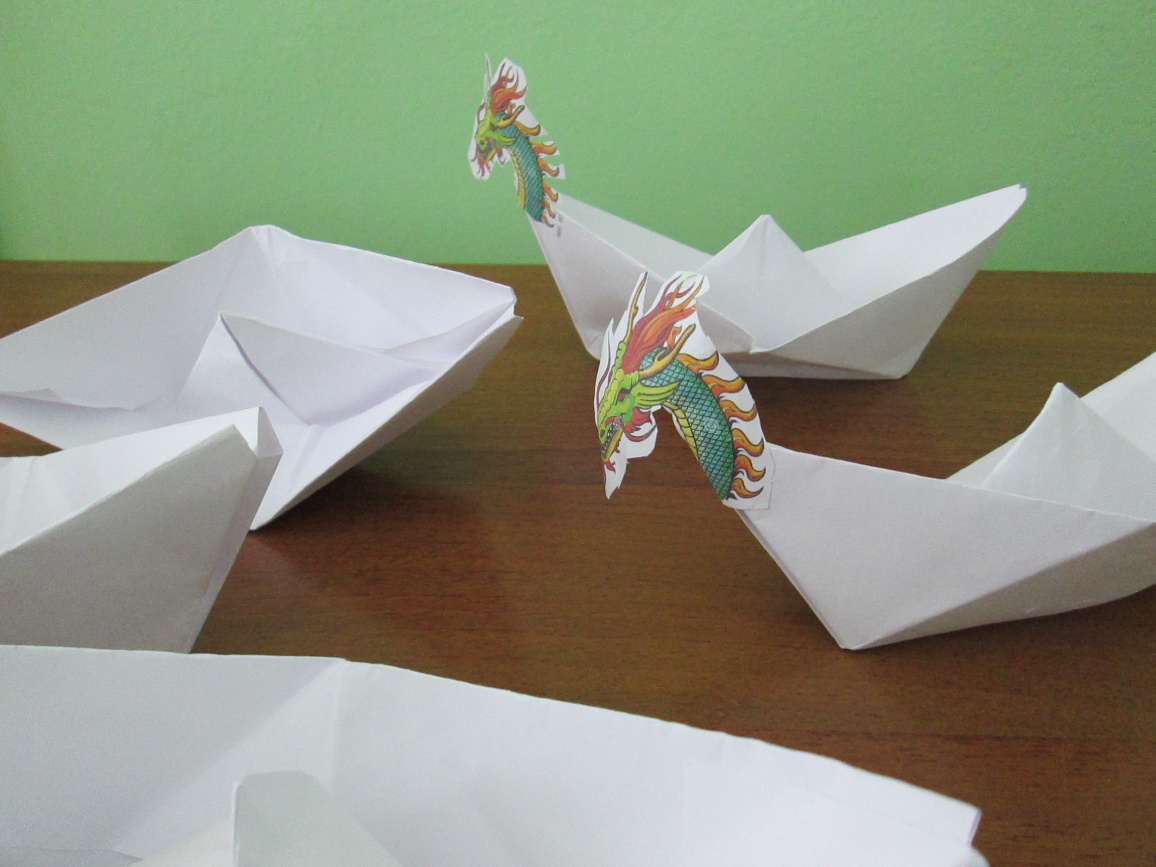 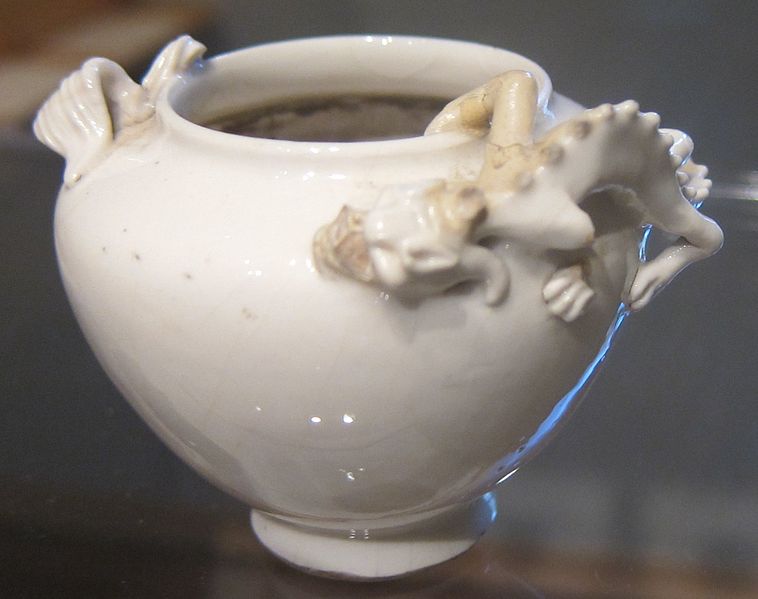 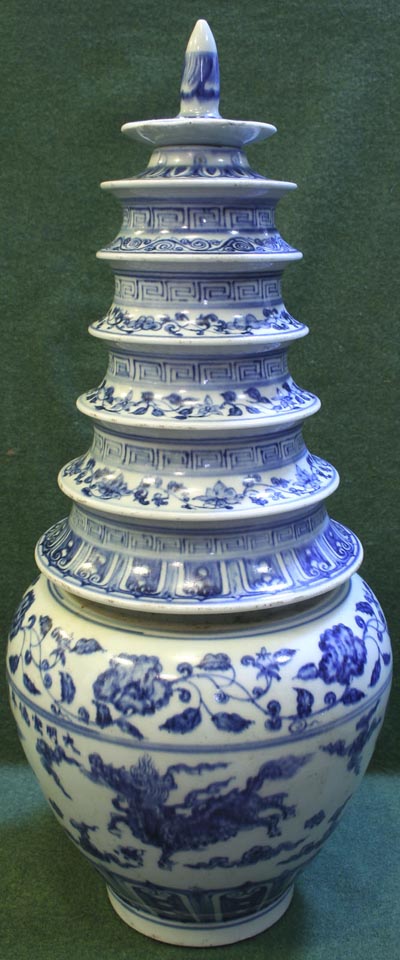 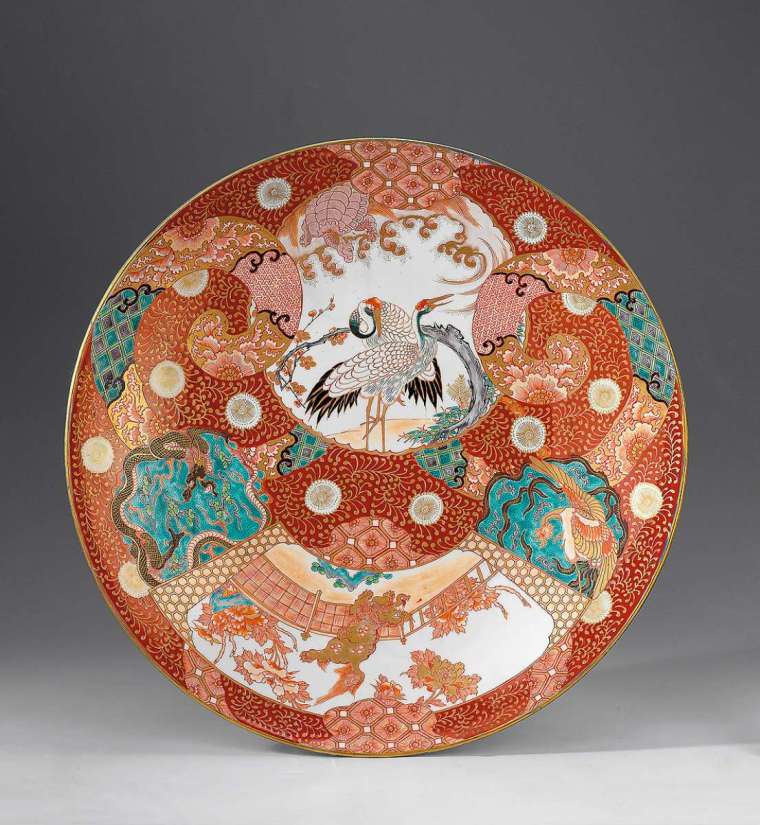 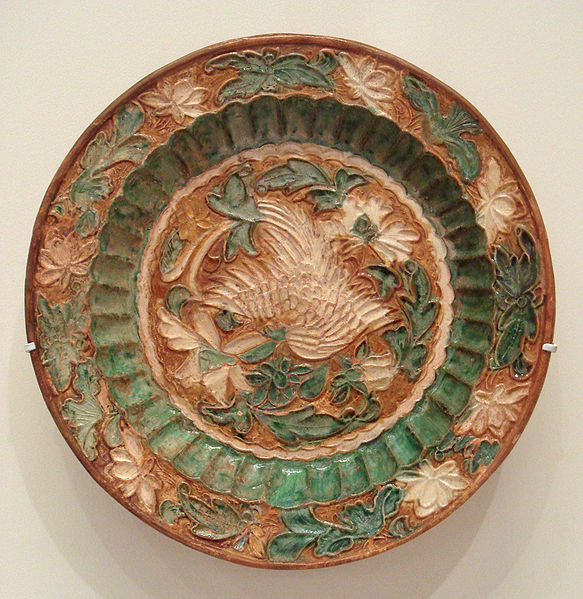 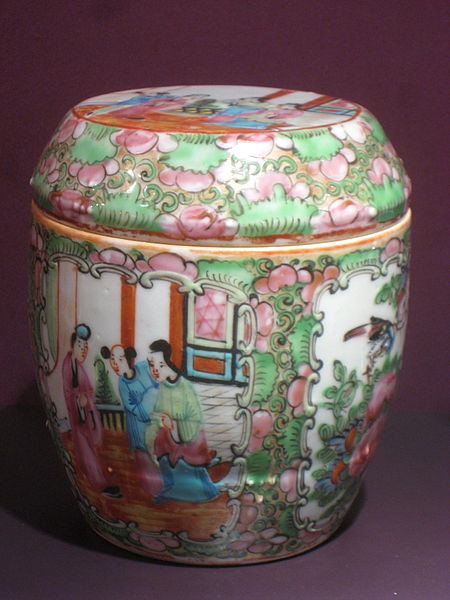 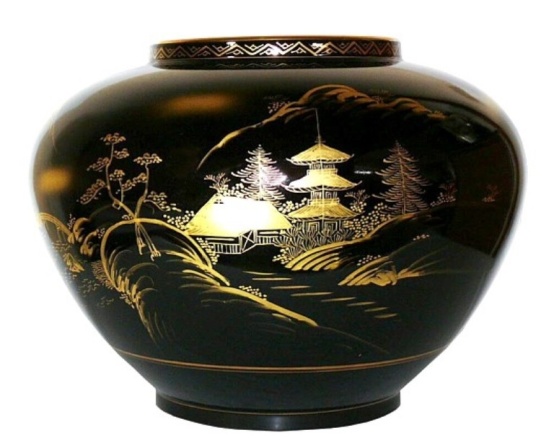 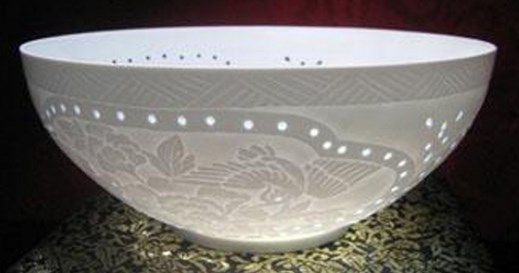 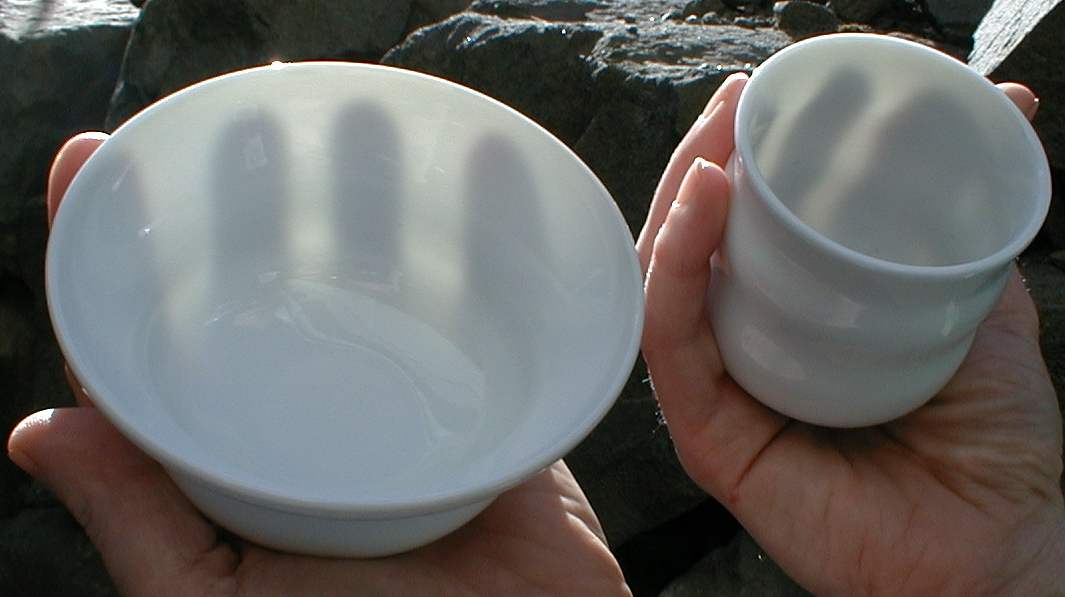 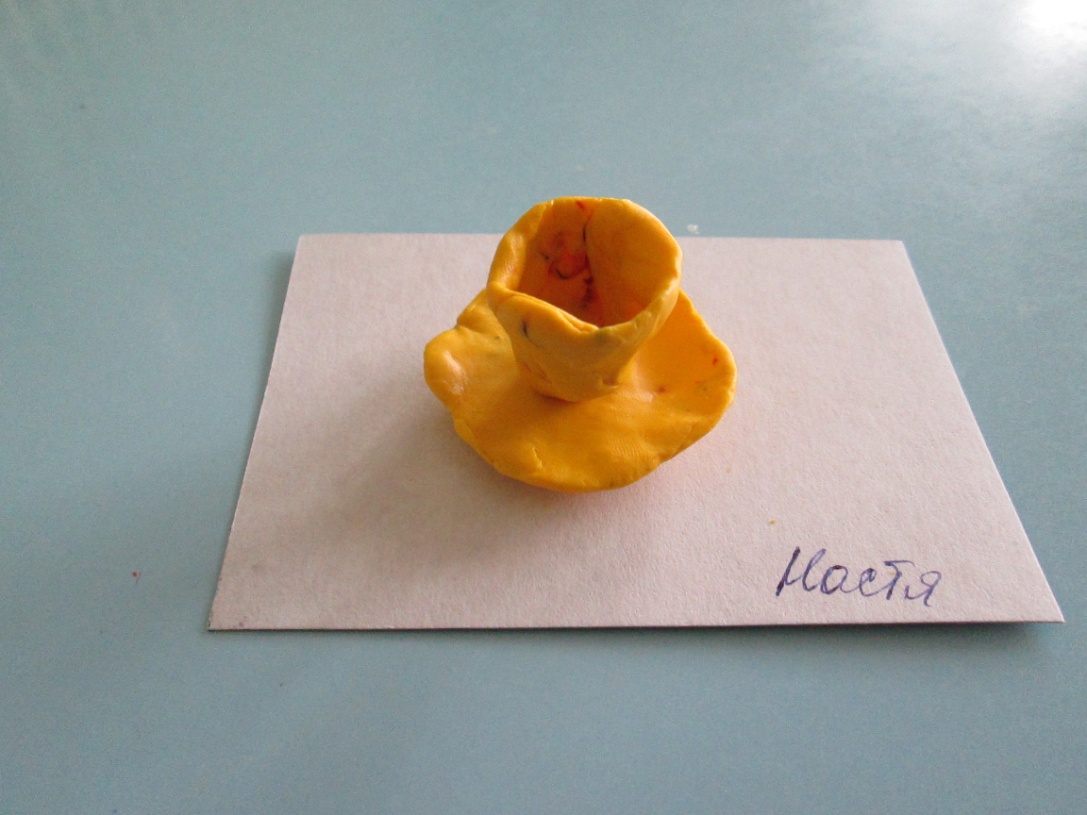 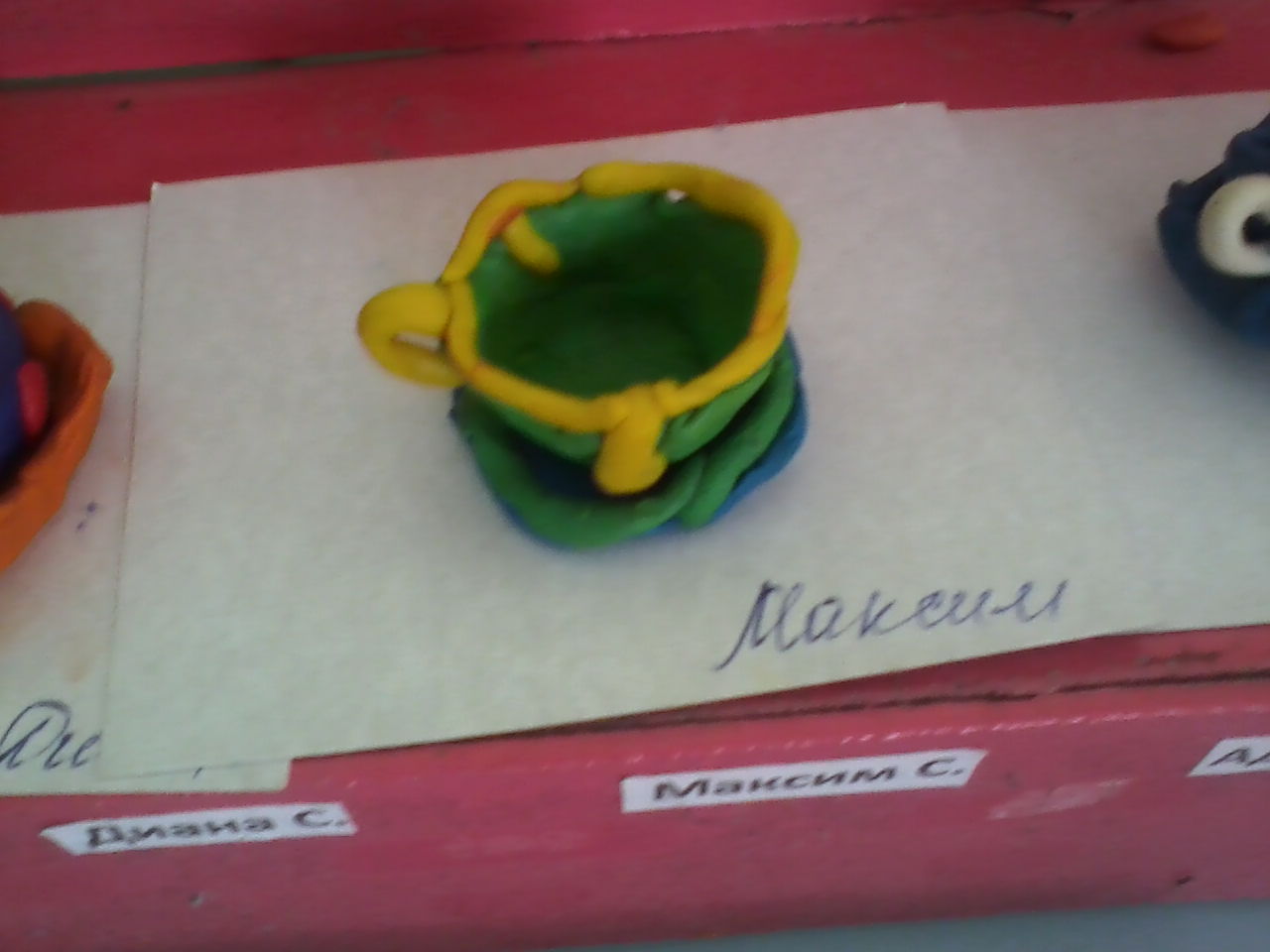 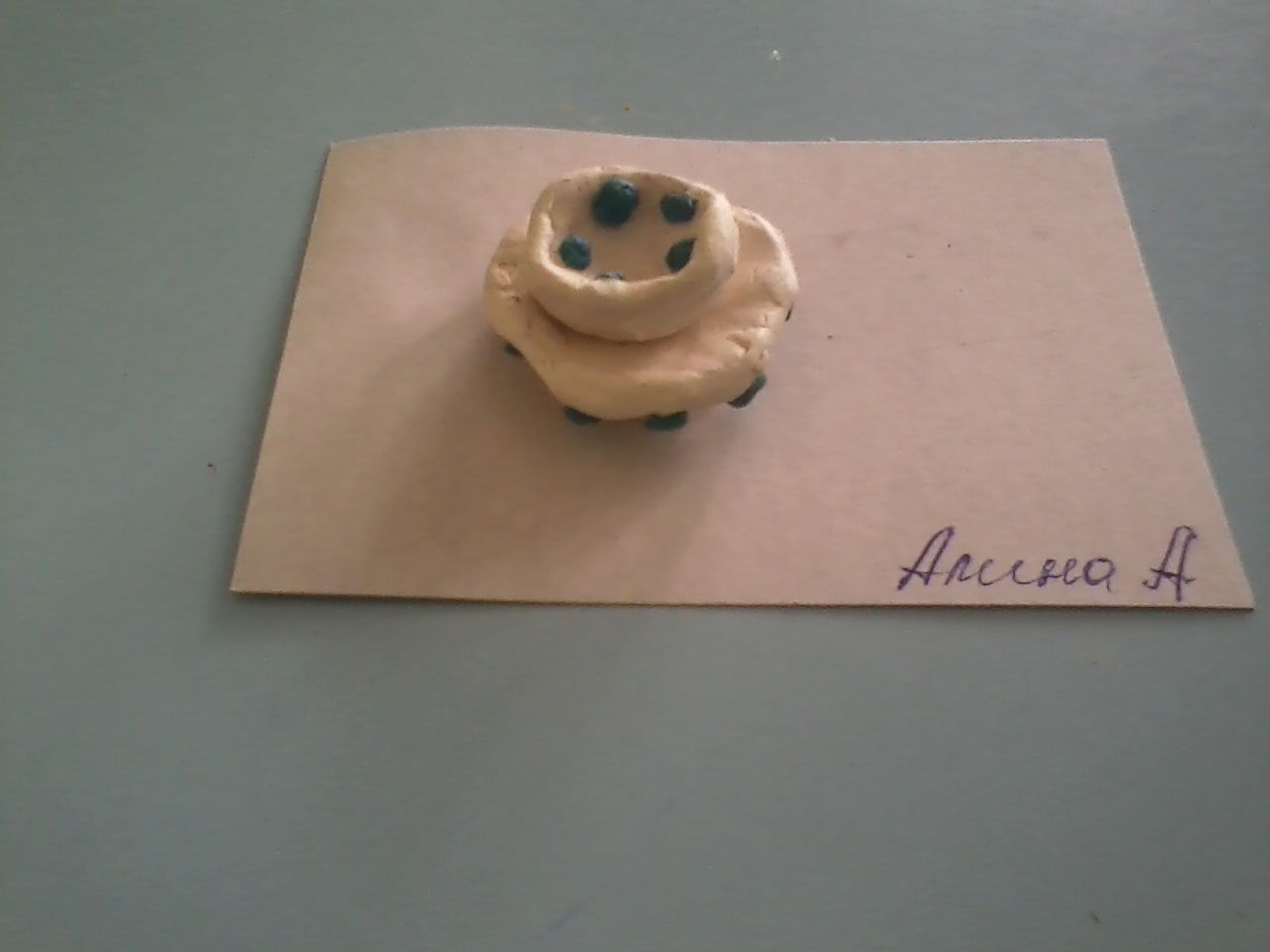 Спасибо за внимание